Unit 8 Grammar
P 66 – 67
Your mood
Objectives
01
02
03
04
Have you ever
Present and simple tense
listening
Pronunciation
Present perfect affirmative –negative and interrogative versus past simple
Listen for specificinformation
/v/ in have
Review of simple past and present
Present perfect
We use this tense to talk about something in the past, but we don’t know when the event happened or its not important when it happened
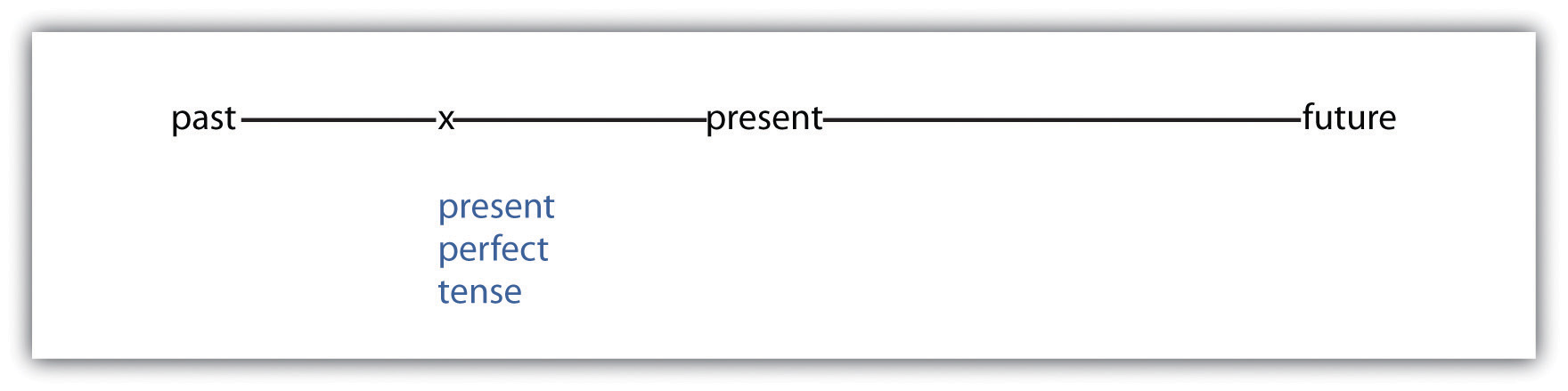 هذه الصورة بواسطة كاتب غير معروف مرخصة بالاسم CC BY-SA-NC
Present perfect
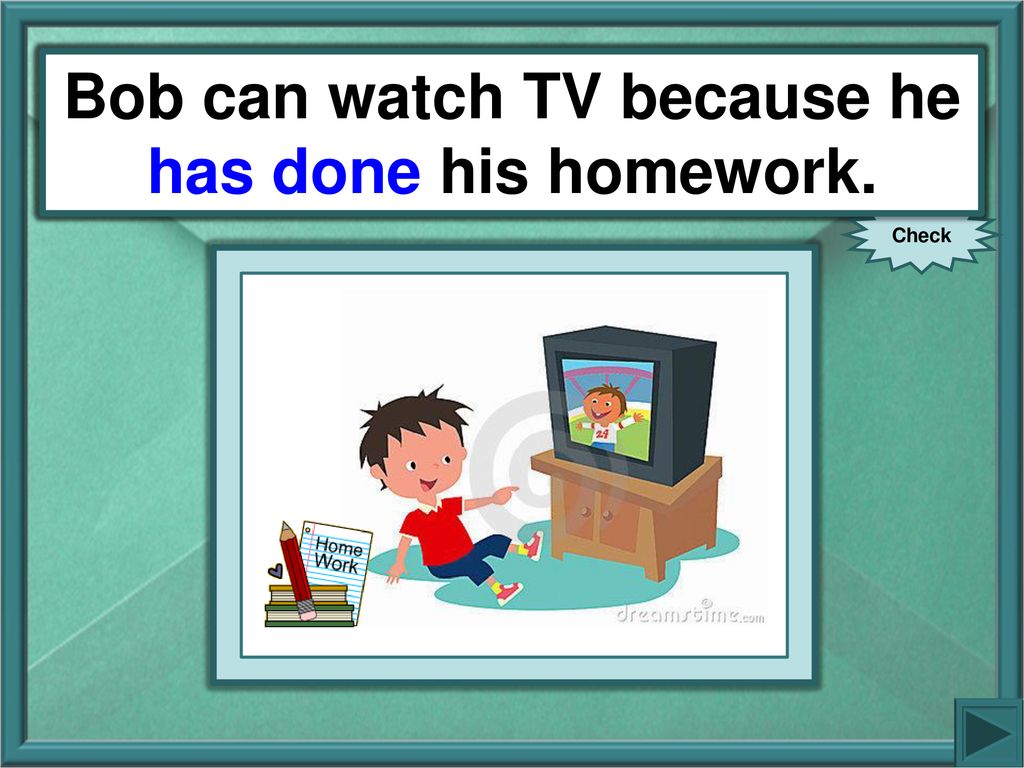 Done is a past participle ..

 Other example:

Been-written –ridden – had -gone….
Present perfect
I have seen a bear
 she has seen a bear.
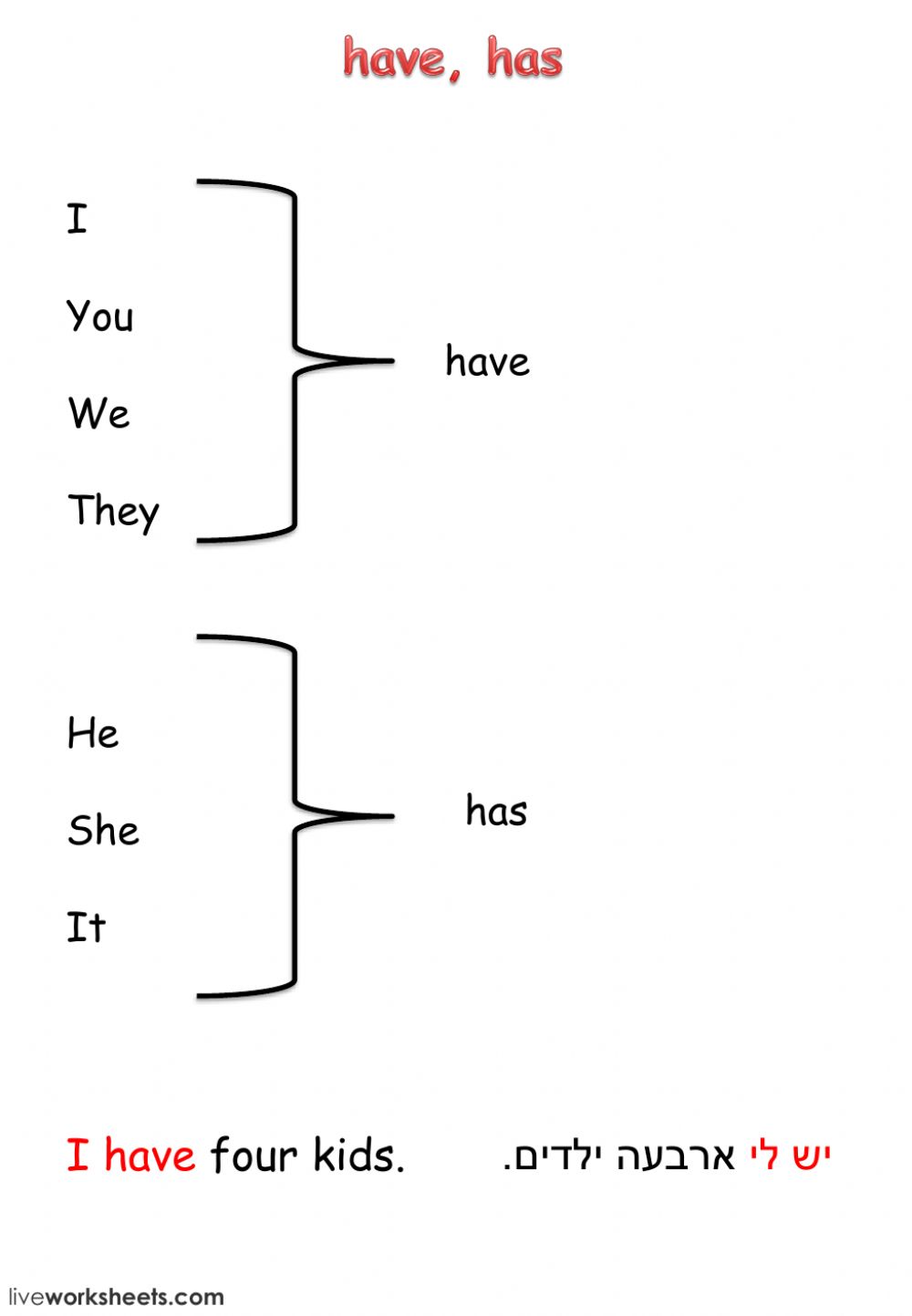 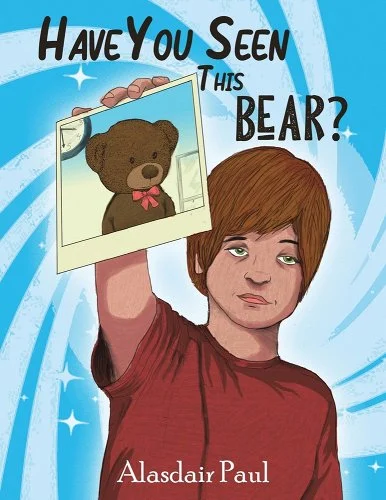 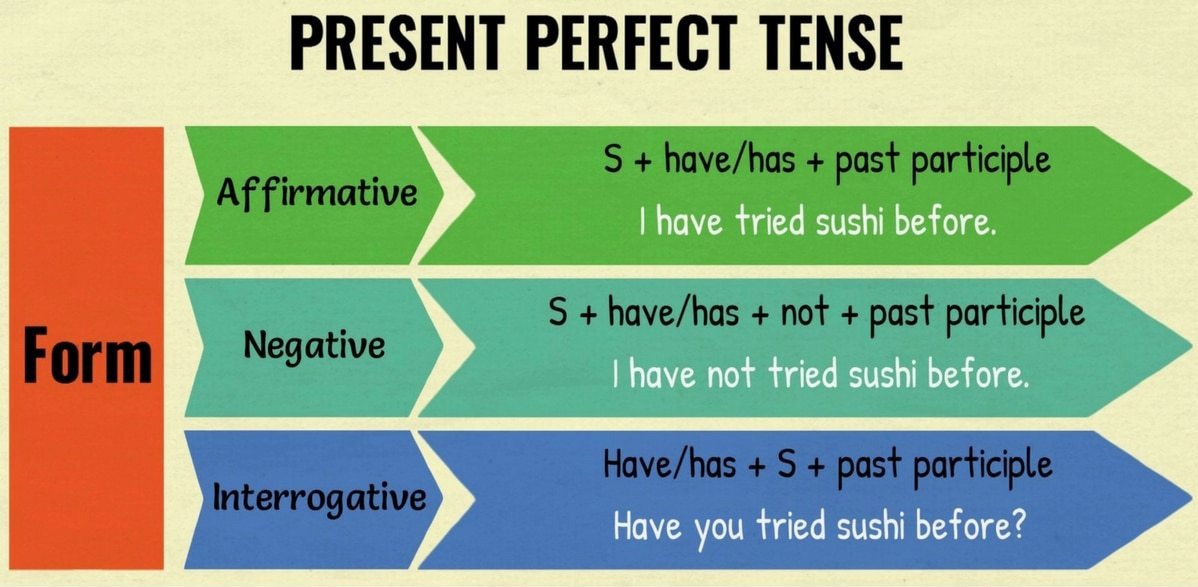 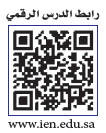 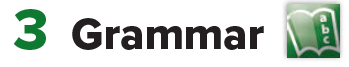 S + has + P.P(V3)
        have
Page 66
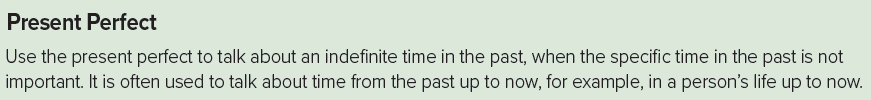 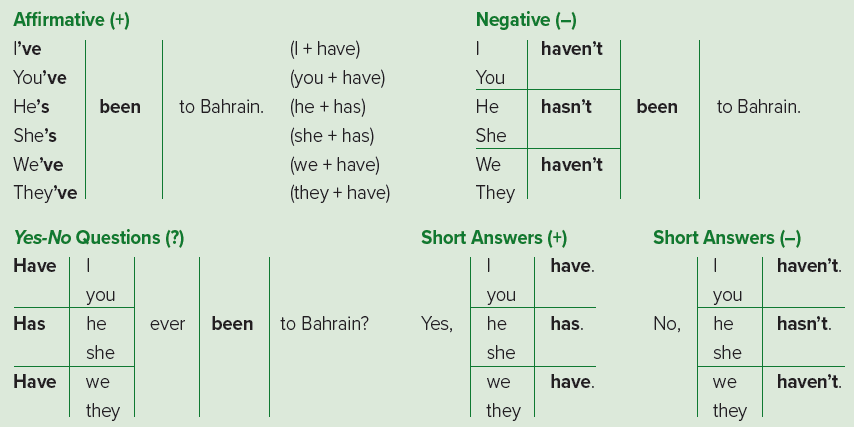 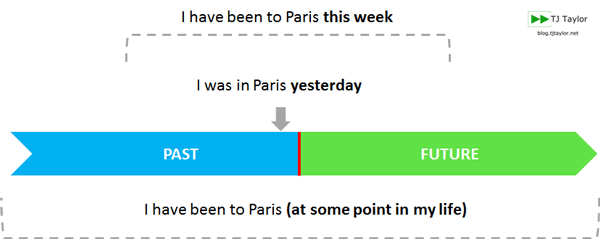 p.83
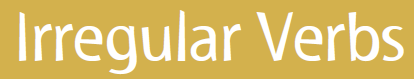 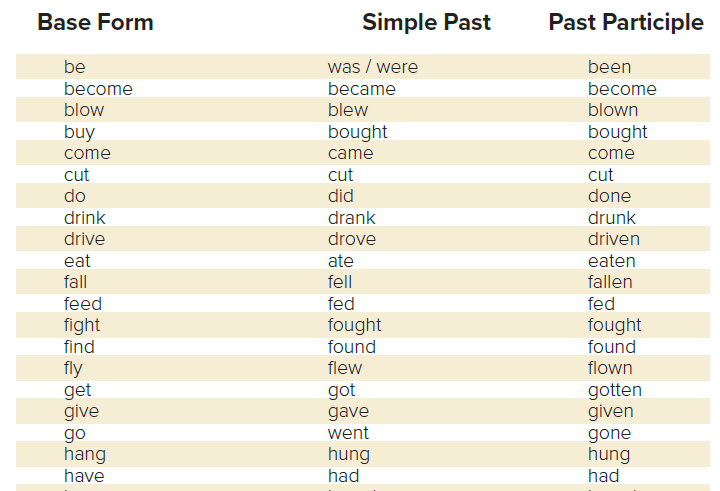 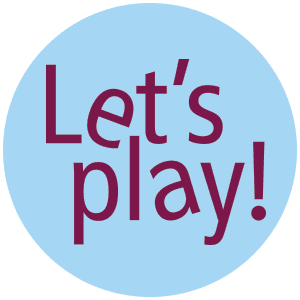 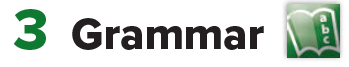 Page 66
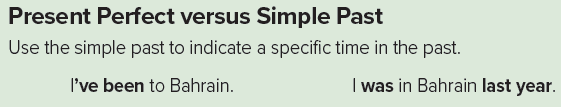 ☺☻In the first sentence, 
do we know when the speaker went to Bahrain? (no) 
☺☻ In the second sentence, 
do we know when the speaker went to Bahrain? (yes)
☻ the time in the past; for example: 
yesterday, last night/week/weekend and
(number) hours/days/weeks/months/years ago.
Time Phrases:
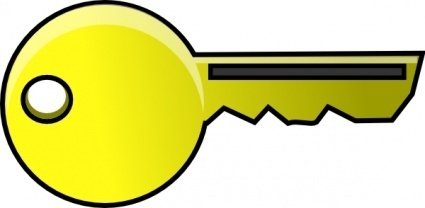 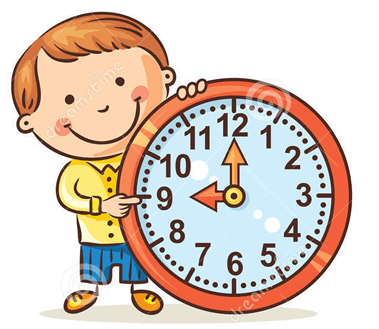 Page 66
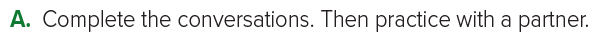 seen
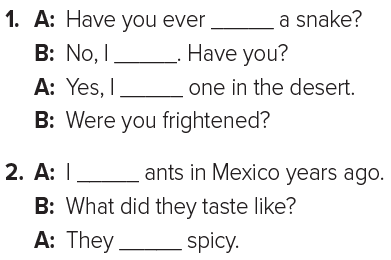 haven’t
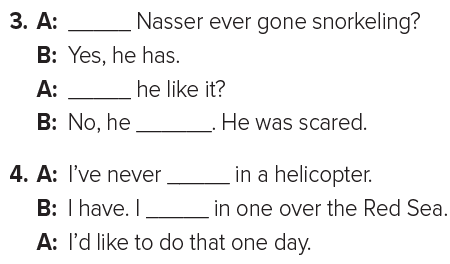 Has
saw
Did
didn’t
ate
ridden
flown
been
flew
were
rode
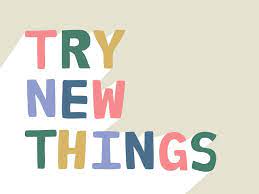 But don’t forget 
to stay safe
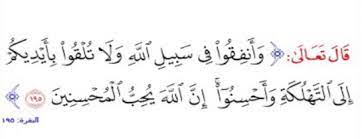 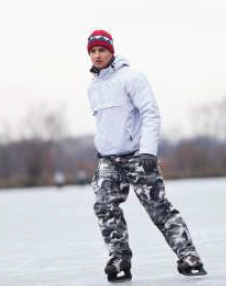 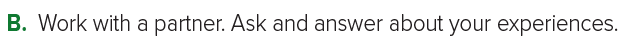 Page 67
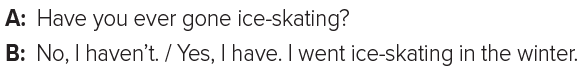 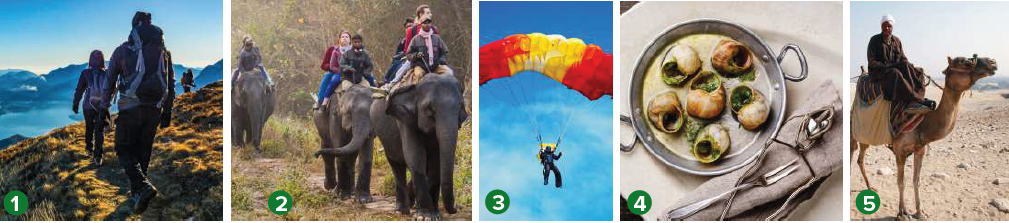 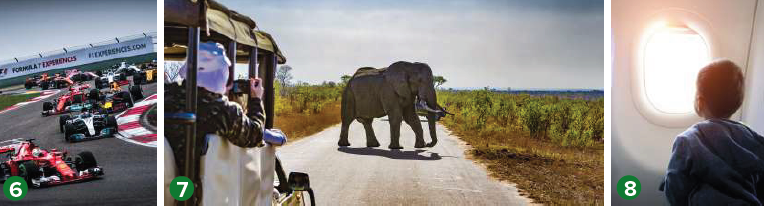 A. Have you ever ridden a camel?
B. No, I haven’t. Have you?
A. Yes, I have.
I rode one in Abha.
A: I’ve never flown in an airplane.
B: I have. I flew in one over the Red Sea.
A: I’d like to do that one day.
Page 67
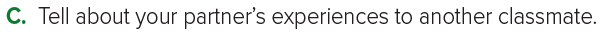 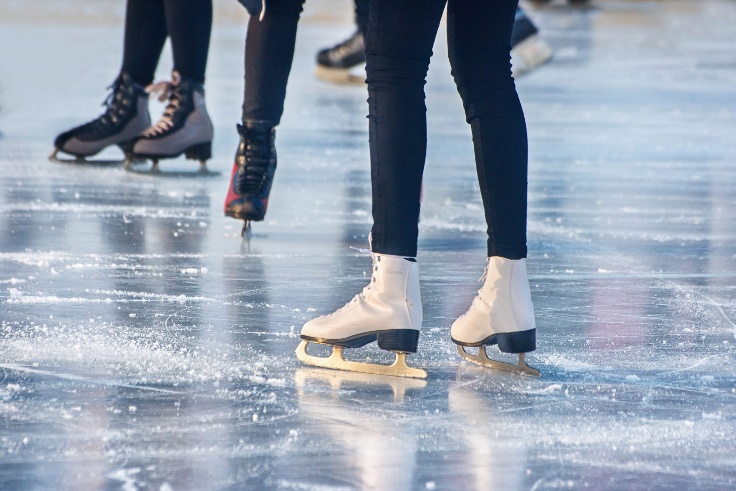 A: I’ve never gone ice skating.
B: Yes, I have. I went ice-skating in the winter.
A: I ate oysters in China years ago. 
B: What did they taste like?
A: They were sweet and salty.
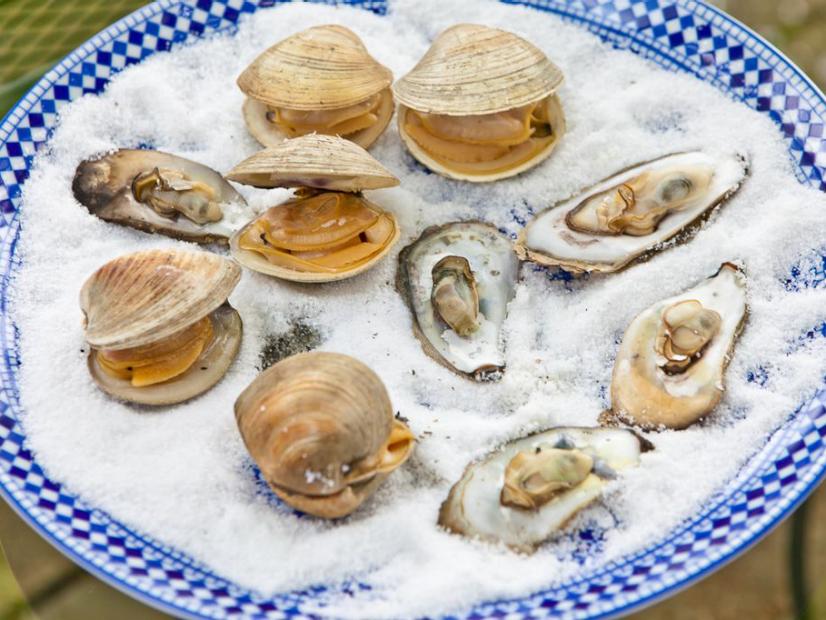 oyster
محار
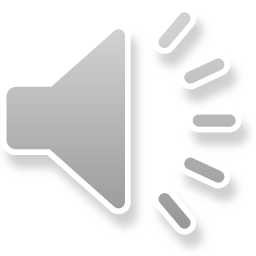 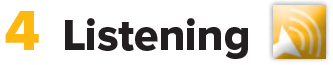 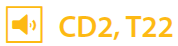 Page 67
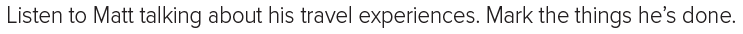 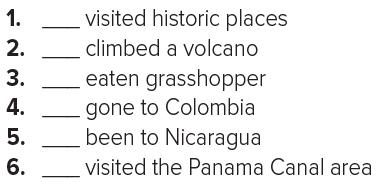 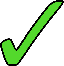 Someone talk about traveling around Central America.
What do visitors to Central America often do there?
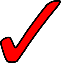 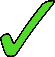 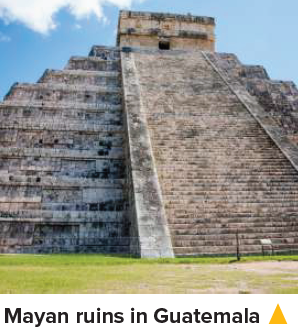 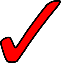 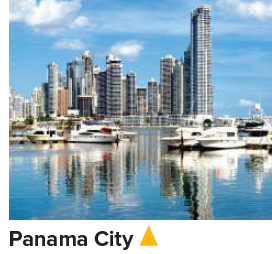 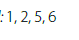 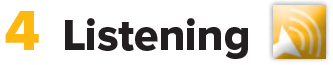 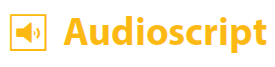 Page 67
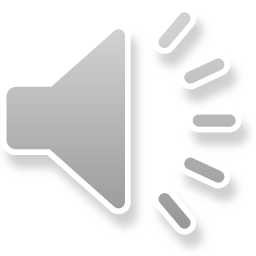 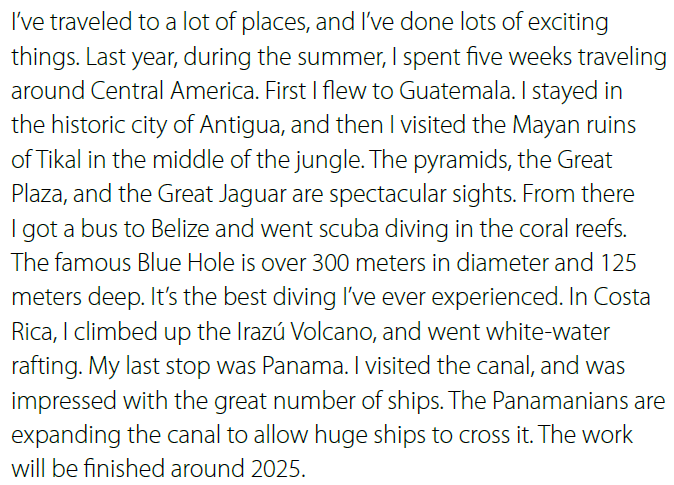 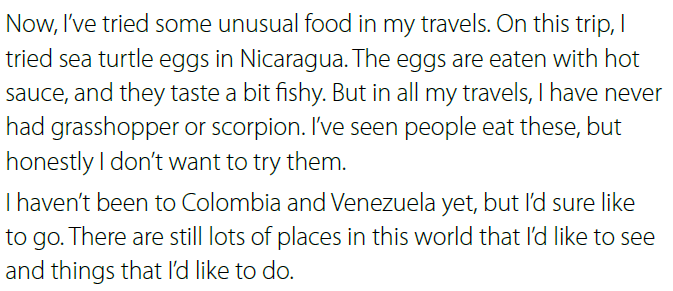 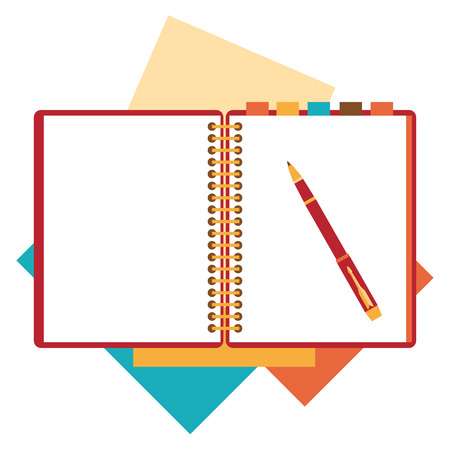 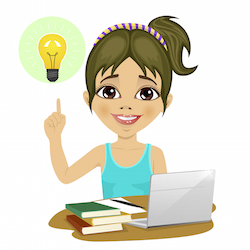 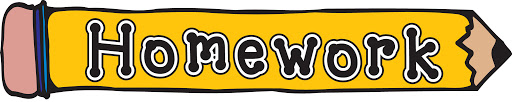 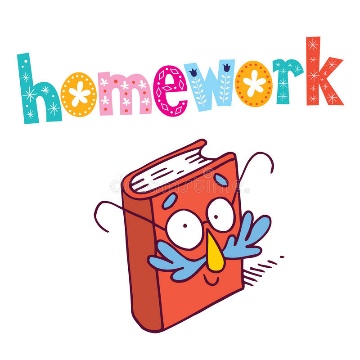 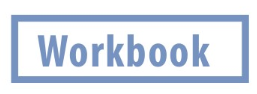 Assign page 120 and 121 for practice grammar
Ex C, D, E, and F
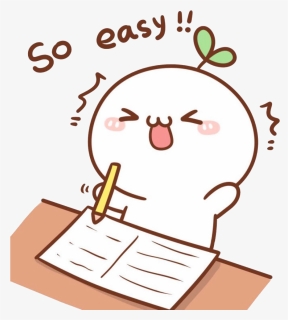 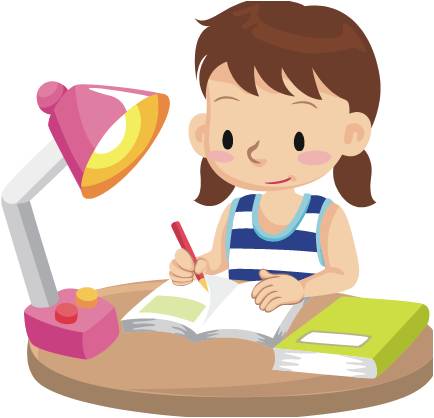 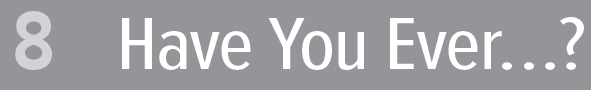 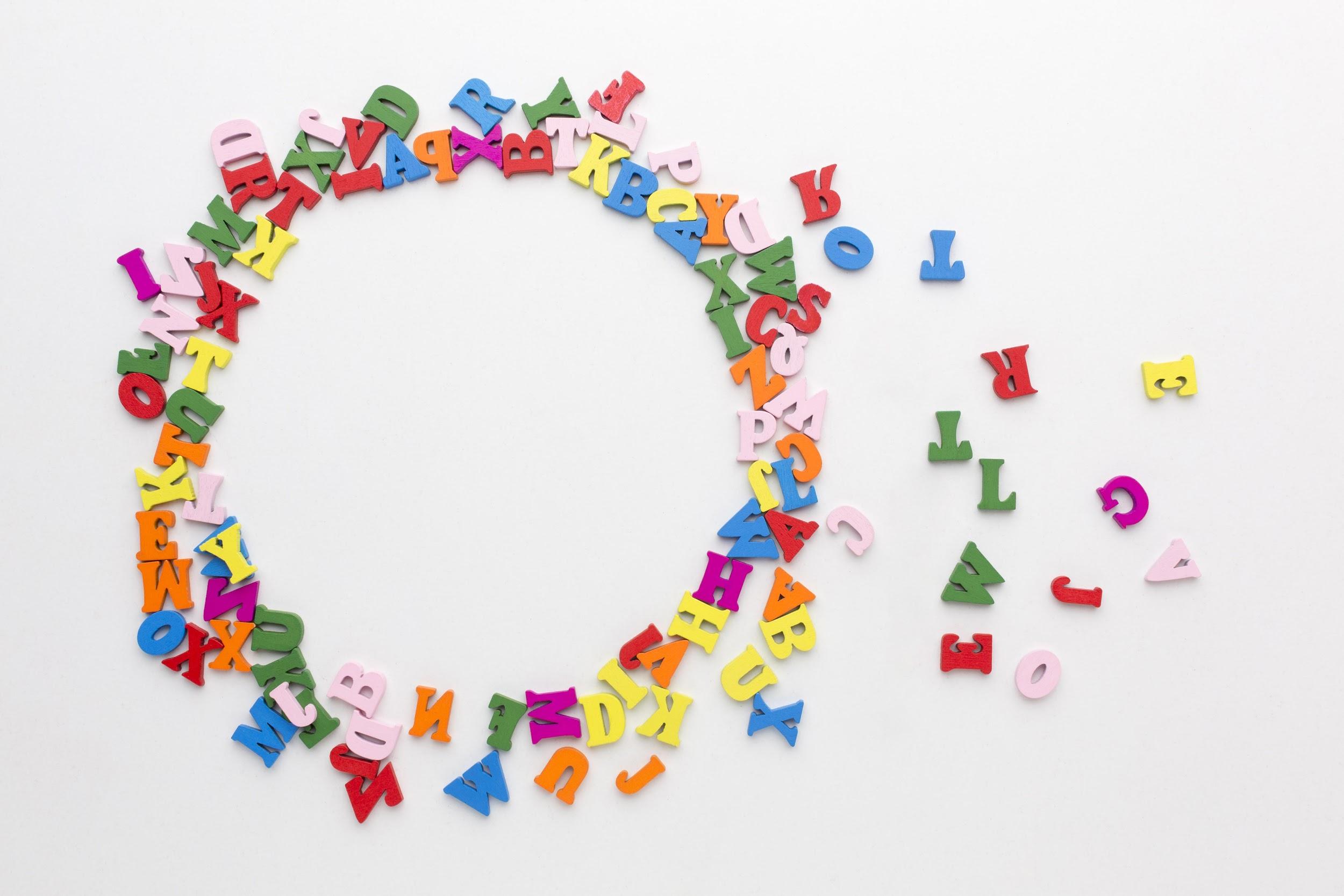 Have a nice day